Leverandørmøte – oppdatert info
Sporveien og Ruter
28.01.2019
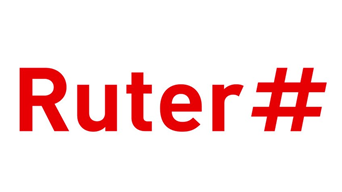 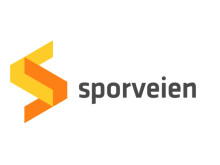 Ny T-banetunnel i sentrum
På Ruters og Sporveiens leverandørmøte 22.11.2018 sa Ruter at forespørsel på reguleringsplanoppdrag ny T-banetunnel i sentrum planlegges sendt ut Q1-2019.

Ny T-banetunnel skal behandles av bystyret, trolig i februar. Deretter skal planprogrammet fastsettes. 

Vi vil nå opplyse at Ruter og Sporveien planlegger en felles forespørsel på Reguleringsplan inkl KU, forprosjekt, detaljprosjektering og oppfølging i byggeperioden. 

Forespørselen planlegges sendt ut i Q2-2019.
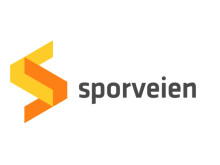